مدخل للحجز الإلكتروني
An Introduction to Online Revsevation
من إعداد الأستاذين:
مبارك زودة
محمدي عائشة
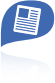 ماهو المقصود بالحجز الإلكتروني Online Reservation؟
سنحاول في هذه الورقة الإجابة عن التساؤلات التالية
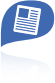 ماهي أنظمة حجز الكمبيوتر Computer reservation systems
ماهي أنظمة التوزيع العالمي
 global distribution systems (GDS)
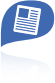 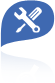 ماهي أكبر أنظمة الحجز اللأكتروني العالمية Worldwide Online
2 | Program Name or Ancillary Text
أولا: ماهو المقصود بالحجز الإلكتروني Online Reservation؟
نظام الحجز الإلكتروني هو عبارة نظام محوسب يستخدم لتخزين والاستعلام والقيام بعمليات الحجز للمسافرين، يتيح للعملاء عملية الحجز عبر الإنترنت،  ويتيح كذلك حجز غرف الفنادق وتأجير السيارات بالإضافة إلى تذاكر السفر، وتذاكر القطارات، العبارات والبواخر في الكثير من الدول.
ثانيا: ماهي أنظمة حجز الكمبيوتر Computer reservation systems ؟
أنظمة حجز الكمبيوتر Computer reservation systems أو أنظمة الحجز المركزية central reservation systems  (CRS) ، هي أنظمة محوسبة تستخدم لتخزين واسترجاع المعلومات وإجراء المعاملات المتعلقة بالسفر الجوي أو الفنادق أو تأجير السيارات أو غيرها من الأنشطة. 
تم تصميمها وتشغيلها في الأصل من قبل شركات الطيران، وتم تمديدها لاحقًا لاستخدامها من قبل وكالات السفر. 
تعتمد أنظمة حجز الكمبيوتر Computer reservation systems (CRS) أنظمة التوزيع العالمية global distribution systems  (GDS) لحجز وبيع التذاكر لشركات طيران متعددة.
ثانيا: ماهي أنظمة حجز الكمبيوتر Computer reservation systems ؟
وبهذا قامت معظم شركات الطيران بالاستعانة بأنظمة التوزيع العالمية للخدمات السياحية للشركات، والتي تتيح أيضًا وصول المستهلك عبر بوابات الإنترنت. 
تتيح أنظمة التوزيع العالمية الحديثة أيضا للمستخدمين حجز غرف الفنادق وتأجير السيارات وتذاكر الطيران بالإضافة إلى الأنشطة والجولات الأخرى. 
كما أنها توفر إمكانية الوصول إلى حجوزات السكك الحديدية وحجوزات الحافلات في بعض الأسواق، على الرغم من أنها لا تتكامل دائمًا مع النظام الرئيسي. تُستخدم أيضًا لنقل المعلومات المحوسبة للمستخدمين في صناعة الفنادق ، وإجراء الحجز والتأكد من عدم حجز الفندق.
ثالثا: ماهي أنظمة التوزيع العالمي global distribution systems (GDS)  ؟
نظام التوزيع العالمي global distribution system (GDS)  (GDS) هو نظام شبكة محوسب تملكه أو تديره شركات  تمكن المعاملات بين مزودي خدمات صناعة السفر ، وخاصة شركات الطيران والفنادق وشركات تأجير السيارات ووكالات السفر. 
يستخدم نظام التوزيع العالمي أساسًا للقيام بجرد في الوقت الفعلي لقائمة الأماكن الشاغرة في شركات الطيران أو غرف الفنادق، على سبيل المثال عدد غرف الفنادق المتاحة أو عدد مقاعد الطيران المتاحة أو عدد السيارات المتاحة) لمقدمي الخدمات.
ثالثا: ماهي أنظمة التوزيع العالمي global distribution systems (GDS)  ؟
تعتمد وكالات السفر منذ سبعينيات القرن الماضي على نظام التوزيع العالمي GDS للخدمات والخدمات والأسعار من أجل توفير الخدمات المتعلقة بالسفر للمستهلكين النهائيين، وبالتالي يعمل نظام التوزيع العالمي ربط الخدمات والأسعار والحجوزات التي تجمع بين المنتجات والخدمات في جميع قطاعات السفر الثلاثة: 
حجوزات شركات الطيران airline reservations.
حجوزات الفنادق hotel reservations.
تأجير السياراتcar rentals .
ماهي أكبر أنظمة الحجز اللأكتروني العالمية
 Worldwide Online Reservation System
من بين أكبر أنظمة الحجز اللأكتروني العالمية هي:
نظام أماديوس Amadeus.
نظام سايبر Sabre
نطام ترافل بورت العالمية Travel port Worldwide
نظام أماديوس Amadeus
نظام أماديوس Amadeus: هو أكبر شركة في العالم تدير نظام حجز كمبيوتر عالمي ونظام توزيع عالمي، تقوم بتوفير حجوزات لشركات طيران متعددة بالقطار والرحلات البحرية وتأجير السيارات وحجوزات العبارات وغرف الفنادق، مملوكة لمجموعة Amadeus IT ومقرها في إسبانيا.
أماديوس عضو في اتحاد النقل الجوي الدولي (IATA) تقع قاعدة البيانات المركزية في ألمانيا، بينما تقع مراكز التطوير الرئيسية في فرنسا، الهند، المملكة المتحدة، الولايات المتحدة.
نظام أماديوس Amadeus
بعض البيانات حول نظام شركة أماديوس:
يستخدم من قبل 144 شركة حول العالم من خلال عملاء نظام خدمة المسافرين عبر الخطوط الجوية من خلال أكثر من 60000 مكتب مبيعات لشركات الطيران حول العالم.
تستخدمه أكثر من90،000 وكالة سفر حول العالم  عبر الإنترنت في 195 دولة، وبالأخص وكالات الحجز الإلكتروني الكبرى في العالم مثل:  
Yatra – Make MyTrip - Expedia - ebookers - CheapTickets.
أكثر من 440 شركة طيران قابلة للحجز حول العالم، من بينها شركة الخطوط الجوية الجزائرية.
أكثر من 100.000 فندق مميز.
حوالي 30 شركة لتأجير السيارات تملك أكثر من 36.000 موقع لتأجير السيارات.
نظام سايبر Sabre :
يستخدم نظام سيبر للتوزيع العالمي Sabre Global Distribution System ، المملوك لشركة سيبر من قبل وكلاء السفر والشركات في جميع أنحاء العالم للبحث عن خدمات السفر والأسعار وحجز التذاكر وحجز التذاكر المقدمة من شركات الطيران والفنادق، وشركات تأجير السيارات، ومقدمي السكك الحديدية، ومشغلي الرحلات السياحية، كما تجمع سيبر شركات الطيران والفنادق ووكلاء السفر عبر الإنترنت.
يتم تنظيم الشركة الأم للنظام في ثلاث وحدات أعمال:
• شبكة سيبر للسفر: نظام التوزيع العالمي
• سيبر لحلول الطيران: تكنولوجيا الطيران
• حلول سيبر للضيافة: حلول تكنولوجيا الفنادق
يقع المقر الرئيسي لسيبر في ساوث ليك ، تكساس ، ولديها أكثر من 15000 موظف في مواقع مختلفة حول العالم.
نظام سايبر Sabre :
نظام سايبر Sabre :
بعض الأرقام والبيانات حول نظام سايبر Sabre:
يستخدم من قبل وكالات كبرى للسفر عبر الإنترنت مثل: 
Travelo city-  Lastminute.com-  Travel Guru -  Priceline
أكثر من 400 شركة طيران.
أكثر من 88.000 فندق.
حوالي 50 شركة سكك الحديدية.
أكثر من 180 من شركات منظمي الرحلات السياحية.
نظام ترافل بورت العالمية
توفر شركة نطام ترافل بورت Travelport Worldwide Ltd حلول التوزيع والتكنولوجيا وحلول الدفع لصناعة السفر والسياحة. 
تعد ثالث شركة تدير أنظمة التوزيع العالمية (GDS) في العالممن حيث الإيرادات ، بعد مجموعة أماديوس المتعددة الجنسسيات، وشركة سيبر الأمريكية.
توفر الشركة أيضا خدمات تكنولوجيا المعلومات لشركات الطيران ، مثل التسوق وحجز التذاكر وغرف الفنادق، والتحكم في مواعيد الوصول والمغادرة.
نظام ترافل بورت العالمية
أرقام وبيانات  :
تملك حضورا في 80 دولة حول العالم.
تدير أكثر من 70 شركة طيران حول العالم.
تدير بعض أكبر شركات الحجز الإلكتوني في العالم مثل:
Booking – Expedia - Flight Centre – Hotels - Webjet
في عام 2017  كانت Travelport أول شركة في العالم تحصل على المستوى الثالث في معيار الجودة العالمي، وهو أعلى مستوى تقدمه لحد الساعة وبصفة حصرية الاتحاد الدولي للنقل الجوي.